Board MeetingMarch 7, 2016
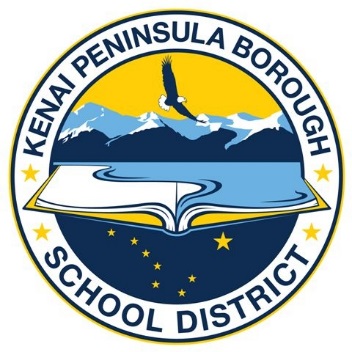 Kenai Peninsula Borough School District
1
Budget Process – So far…..
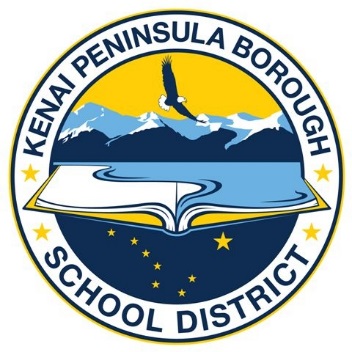 October 15, 2015	LYNC Meetings with D/O to School Sites
November 2, 2015	Board Meeting and Work Session
December 8, 2015	Board Work Session
January 11, 2016	FY17 Preliminary Budget Information to Board
February 1, 2016	FY17 Preliminary Budget Document to Board
February 2, 2016	Meeting with Key Communicators
February 16, 2016    Community Meeting, Seward High School
February 17, 2016    Community Meeting, Soldotna High School
February 23, 2016    Community Meeting, Homer High School
March 7, 2016           Board Meeting
2
History of KPBSD Full Tax Value
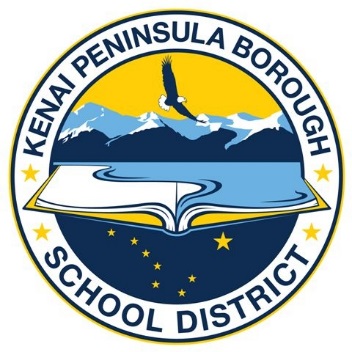 3
Required Local Contribution Calculation
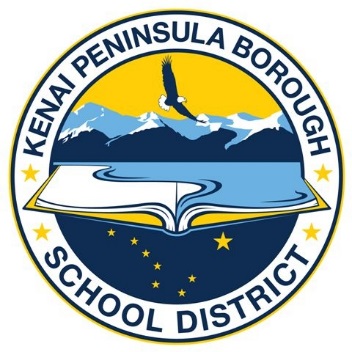 4
Additional Allowable Calculation
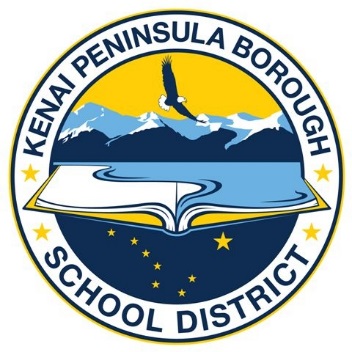 Revised $104,521,340 x 23% of Basic Need = 	$24,039,908
Original Preliminary FY17 Requested  = 	           $23,894,279
Increase in Additional Allowable 		                $145,629
5
Maximum Allowable
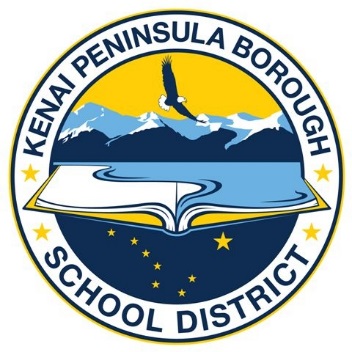 6
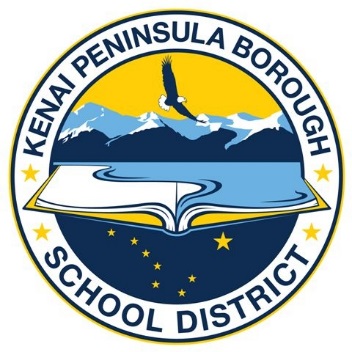 Funding Levels
Deficit using FY16 KPB funding level of $48,238,432 = 	($717,421)
Deficit using FY17 Maximum Allowed of $48,817,188 =	($138,665)
7
Revenue Changes
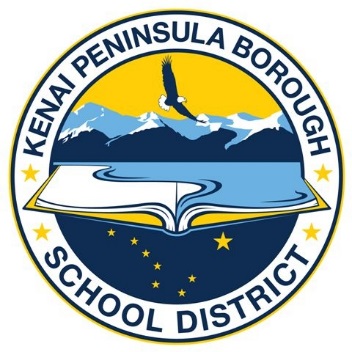 8